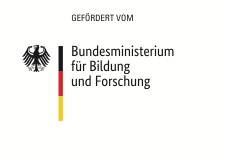 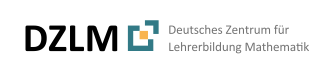 Mit Open Educational Resources einfach remixen – oder doch nicht?
Peter Mahns – Didaktik der Mathematik
Dr. Lena Florian – Zentrum für Lehrerbildung und Bildungsforschung

26. Februar 2019, 11:00 Uhr - 12:30 Uhr
Rechtliche Hinweise
Dieses Material wird als offene Bildungsressource (OER) unter der CC-BY-SA 4.0 Lizenz zur Verfügung gestellt. Sie erhalten im Rahmen dieser Lizenz das Recht Kopien herzustellen, den Inhalt zu nutzen, zu adaptieren, mit anderen Inhalten zu kombinieren und weiterzuverbreiten, sofern Sie auf die ursprünglichen Urheber hinweisen und das Material unter der gleichen Lizenz zur Verfügung stellen.
Dieser Foliensatz wurde durch Lena Florian und Peter Mahns an der Universität Potsdam erstellt und ist unter https://dzlm.de/open-educational-ressources zum Download verfügbar.
[Speaker Notes: Bitte belassen Sie diese Folie bei einer Adaption im Material und passen Sie sie ggf. an.
Beachten Sie bitte den Original-Wortlaut der CC-BY-SA 4.0 Lizenz, den Sie unter https://creativecommons.org/licenses/by-sa/4.0/deed.de finden.]
Wer sind wir?
Februar
1990
3
2014
2009 & 2017
Februar
1990
3
Ablauf
Sie sind an der Reihe
menti.com
9
4
7
7
4
5
5 Freiheiten definieren Offenheit
Verwahren
Vervielfältigen
Verwenden
Verarbeiten
Vermischen
Verbreiten
Defining the "Open" in Open Content and Open Educational Resources. This material is based on original writing by David Wiley, which was published freely under http://opencontent.org/definition/.
Thichwb
[Speaker Notes: Verwahren/Vervielfältigen (Retain) = Das Recht, Kopien des Inhalts anzulegen, zu besitzen und zu kontrollieren. (Download, Speicherung und Vervielfältigung)
Verwenden (Reuse) = Das Recht, den Inhalt in unterschiedlichen Zusammenhängen einzusetzen. (Klassenraum, Lerngruppe, Website, Video)
Verarbeiten (Revise) = Das Recht, den Inhalt zu bearbeiten, anzupassen, zu verändern oder umzugestalten. (Inhalt in andere Sprache übersetzen)
(Konzepttreu) Vermischen (Remix) = Das Recht, einen Inhalt im Original oder in einer Bearbeitung mit anderen offenen Inhalten zu verbinden und aus ihnen etwas Neues zu schaffen. (Einbauen von Bildern oder Musik in ein Video)
Verbreiten (Redistribute) = Das Recht, Kopien eines Inhalts mit anderen zu teilen, im Original oder in eigenen Überarbeitungen. (Freund Kopie geben oder online zu veröffentlichen)]
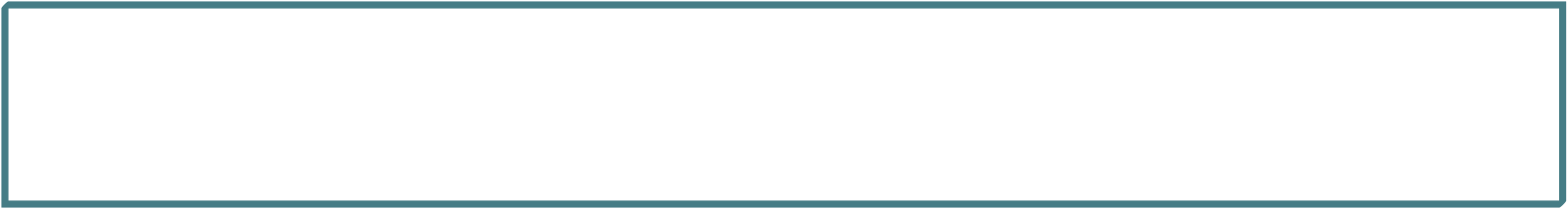 Wie nutzen Sie OER?
Visualisieren Sie Ihre typische Nutzung und beschreiben Sie diese.
[Speaker Notes: Ziele: Kennenlernen und Erfahrungsaustausch.
Sie haben 15 Minuten Zeit.]
Unsere Forschung
Erlauben
Ermöglichen
Ermutigen
Erklären
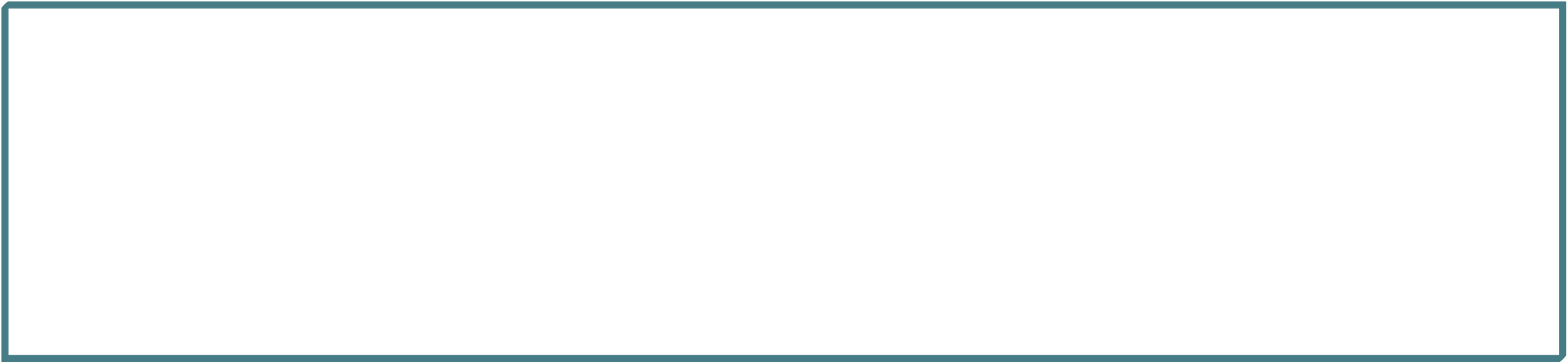 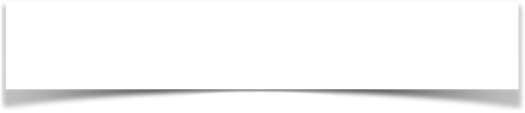 Passen Sie gemeinsam die Präsentation oder Ihre eigenen Materialien gemäß der 4Er an. Nennen Sie konkrete Arbeitsschritte.
Was fiel schwer/leicht? Was hat Ihnen gefehlt? Welche Änderungen müssen konkret erfolgen?
https://bit.ly/2TbHaK9
Ihr Feedback
Im Mittelpunkt stand für mich …
Darauf möchte ich noch hinweisen …
Mein Schmuckstück war …
Daumen hoch für …
Zu kurz kam mir …
cba
Feedbackmethode von Oliver Klee unter der Lizenz CC BY-SA 2.0 über https://www.spielereader.org
Die Lizenzmodule
co
0^+
volle Offenheit
cb
2
Namensnennung
cba
5
Namensnennung - nicht kommerziell
cbe
3
Namensnennung - Weitergabe unter gleichen Bedingungen
Namensnennung - nicht kommerziell - Weitergabe unter gleichen Bedingungen
cbea
6
cbd
4
Namensnennung - keine Bearbeitung
cbed
7
Namensnennung - nicht kommerziell - keine Bearbeitung
Graphik „Creative Commons Lizenzspektrum” von Jöran Muuß-Merholz unter der Lizenz CC BY-SA 4.0, Bearbeitung: Text wurde geändert, kompakte Lizenzmodule und Beschreibung wurden hinzugefügt, Figuren wurden als ein zusammenhängendes Dreieck dargestellt von Peter Mahns
cba